Escuela Nº432 «Pedro Núñez»
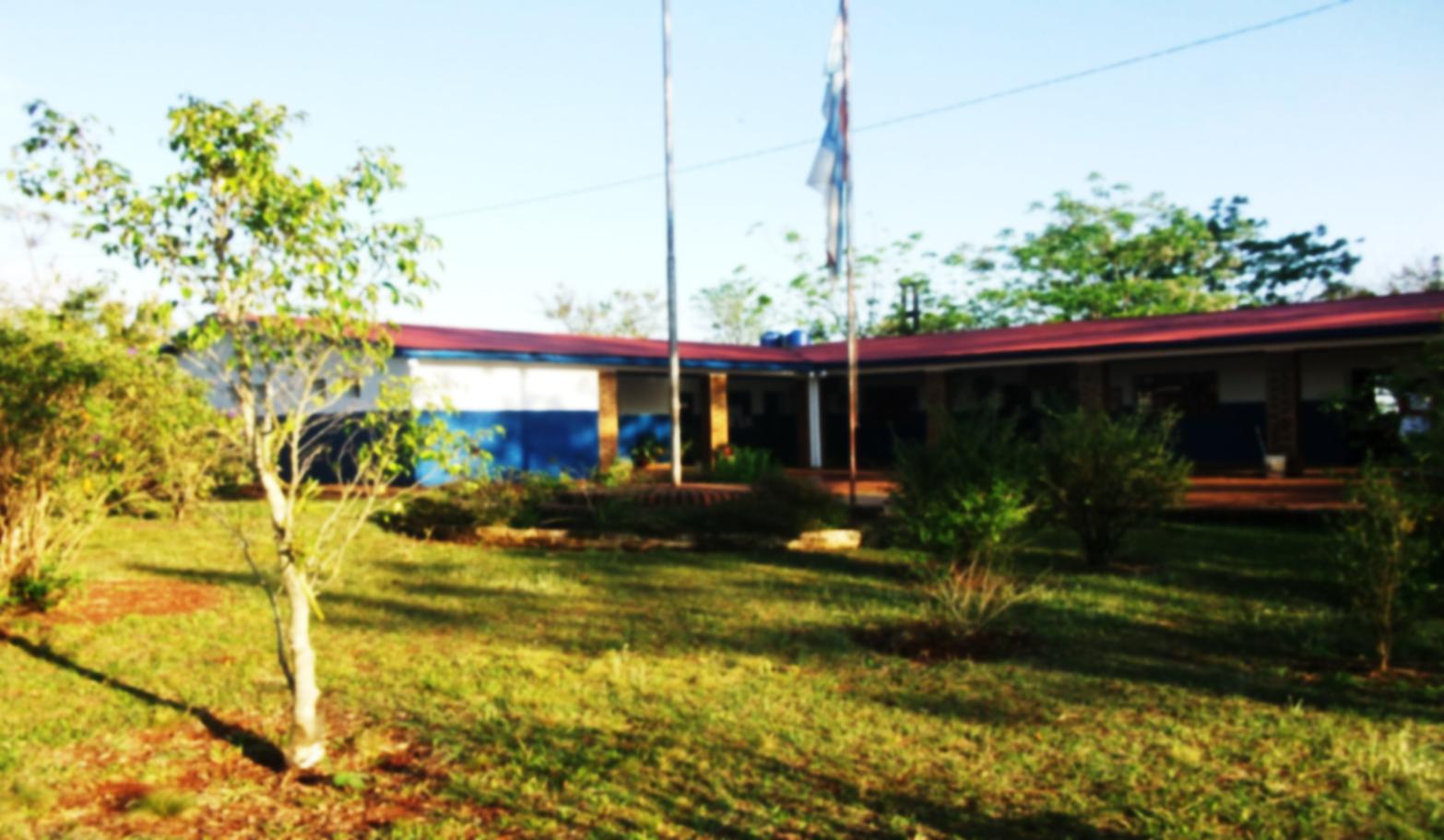 Mi escuela es:
¡¡¡La que me da alegría, es la que siempre me espera para ir a estudiar ¡¡¡eso es lo mejor que hay!!!!
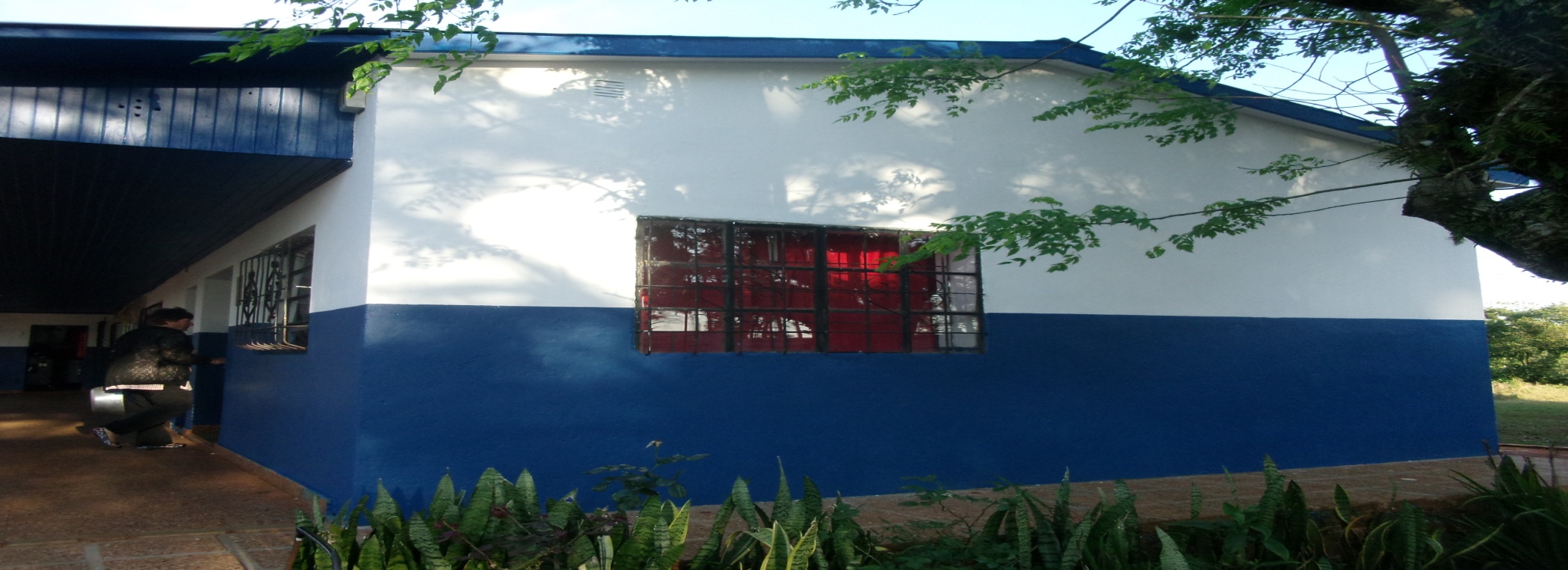 Mi querida escuela
Gracias Por La   Pintura AMUS
Este es el pasillo que transitamos todos los días
Gracias por su atención madrinas